RegExps & DFAs
CS 536
Pre-class warm up
Write the regexp for Fortran real literals
An optional sign (‘+’ or ‘-‘)
An integer or: 
1 or more digits followed by a ‘.’ followed by 0 or more digits
or: A ‘.’ followed by one or more digits 

(‘+’|’-’|ε)(digit+(‘.’|ε))|
                 (digit*’.’digit+)
<number>
Last time
Explored NFAs
for every NFA there is an equivalent DFA
epsilon edges add no expressive power
Introduce regular languages / expressions
<number>
Today
Convert regexps to DFAS
From language recognizers to tokenizers
<number>
Regexp to NFAs
Literals/epsilon correspond to simple DFAs
Operators correspond to methods of joining DFAs
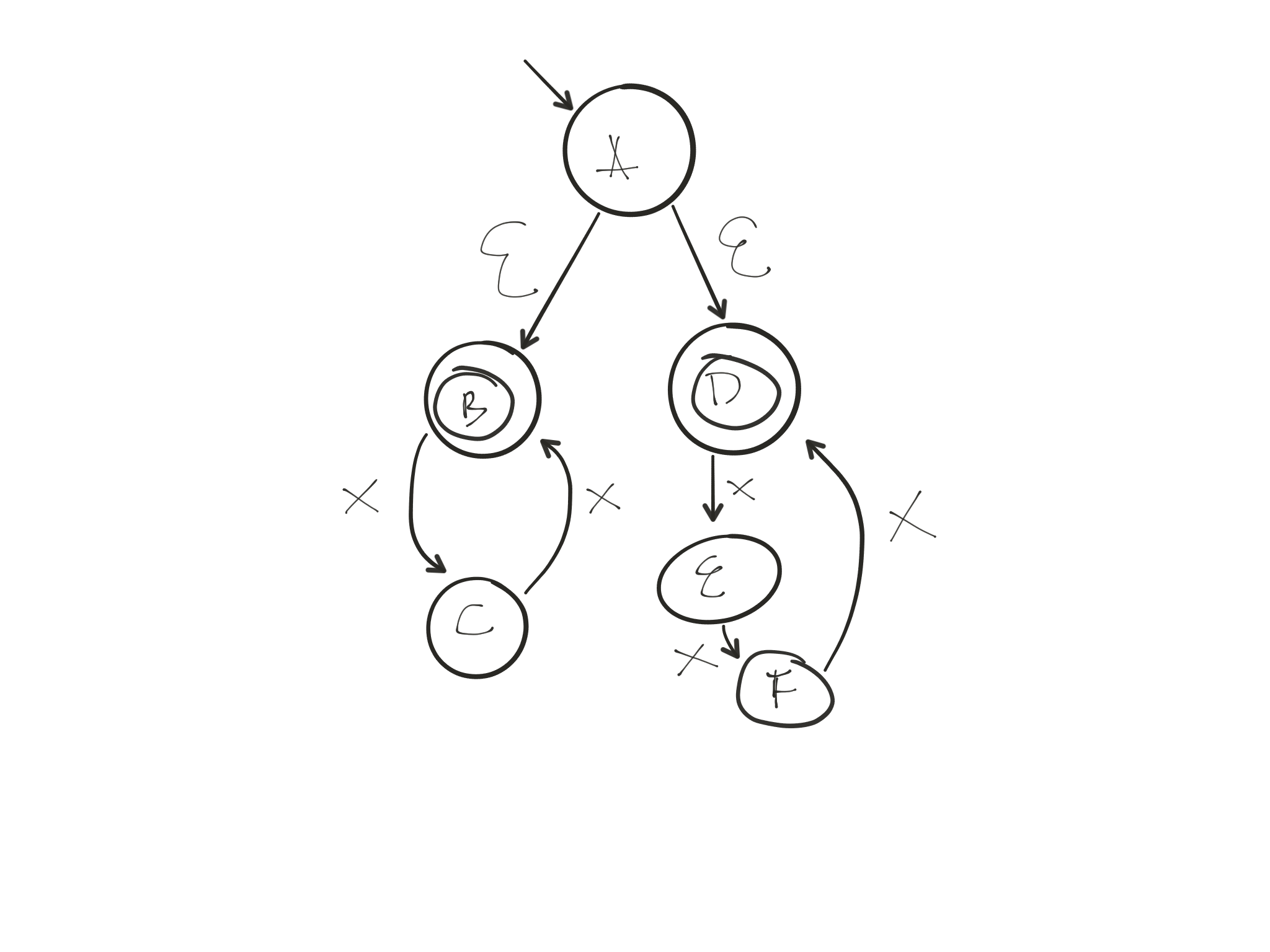 x^n, where n is even or divisible by 3
<number>
Regexp to NFA rules
Rules for operands
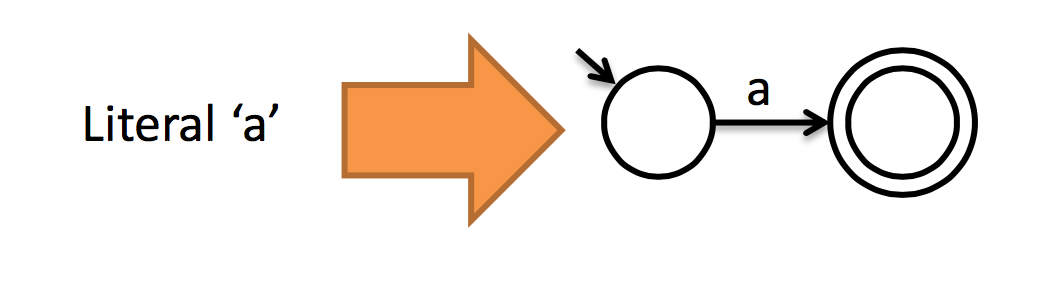 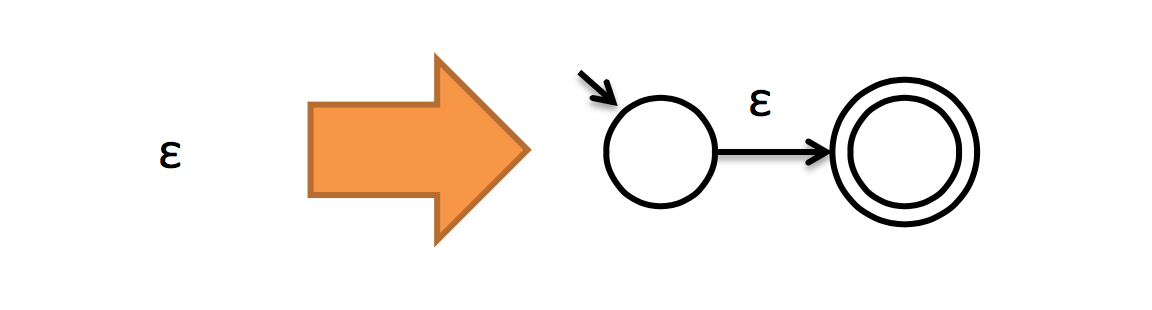 5
Regexp to NFA rules
Rules for alternation A|B
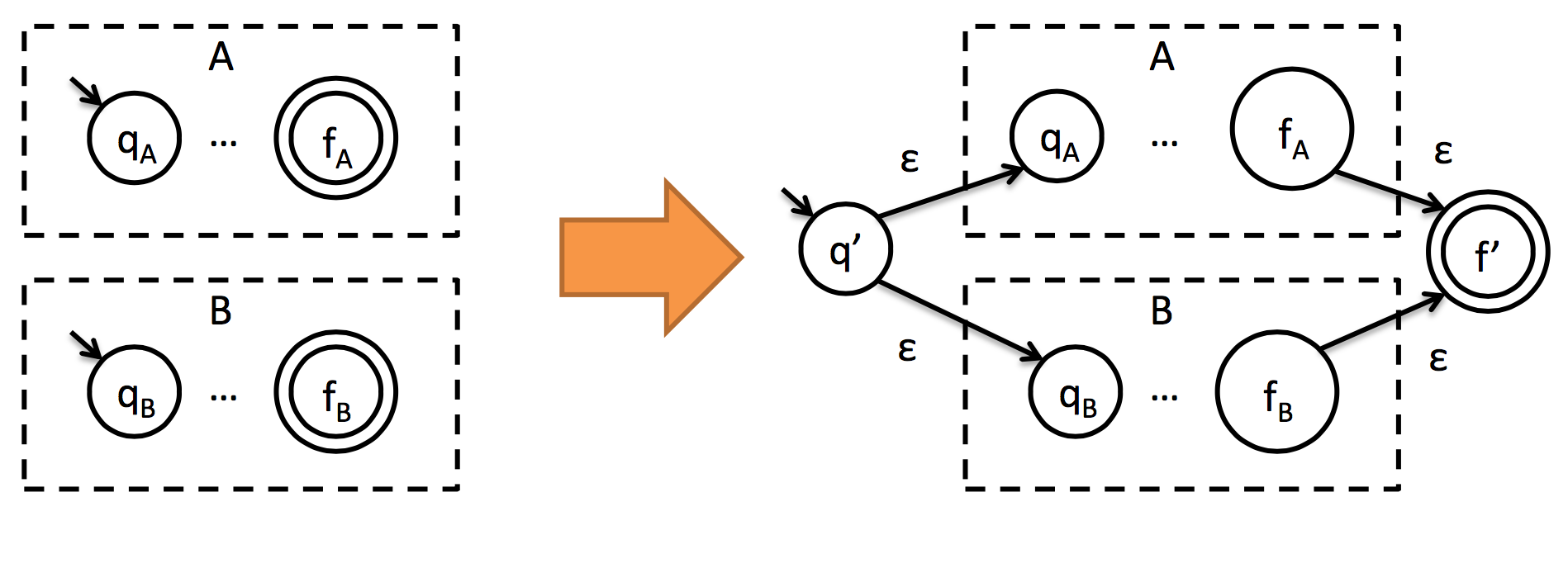 Make new start state q’ and new final state f’
Make original final states non-final
Add to δ:
q’,ε → qA 
q’,ε → qB 
Fa,ε→f’ 
Fb,ε→f’
5
Regexp to NFA rules
Rule for catenation A.B
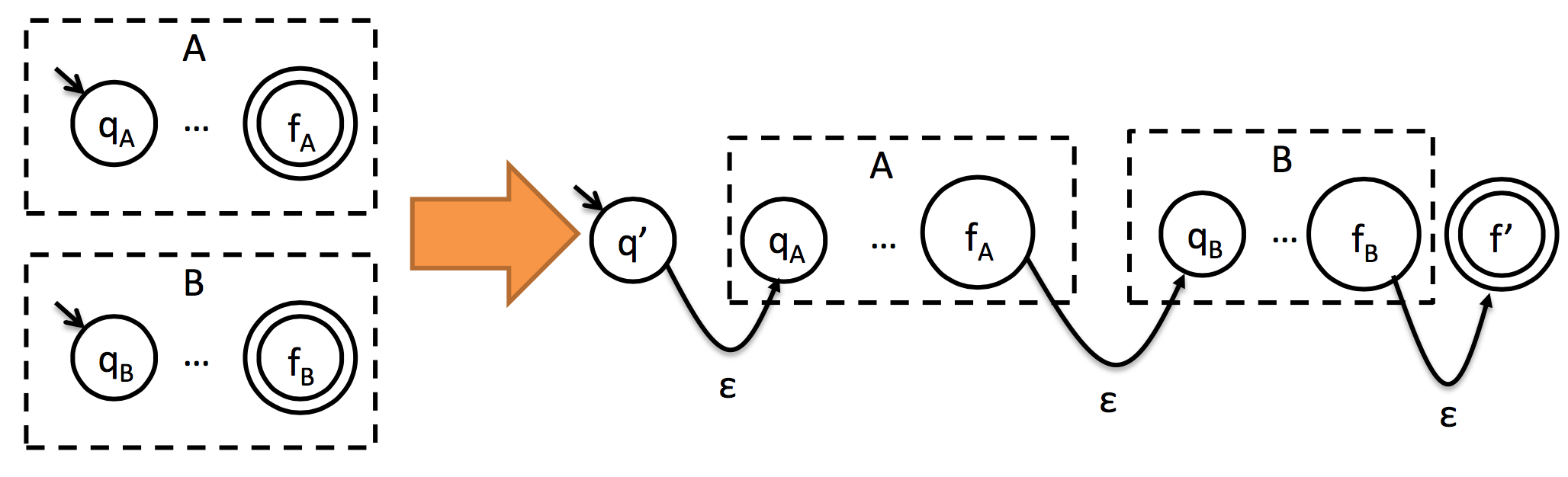 Make new start state q’ and new final state f’
Make original final states non-final
Add to δ:
q’,ε → qA
fA,ε → qB 
fb,ε→f’
7
Regexp to NFA rules
Rule for iteration A*
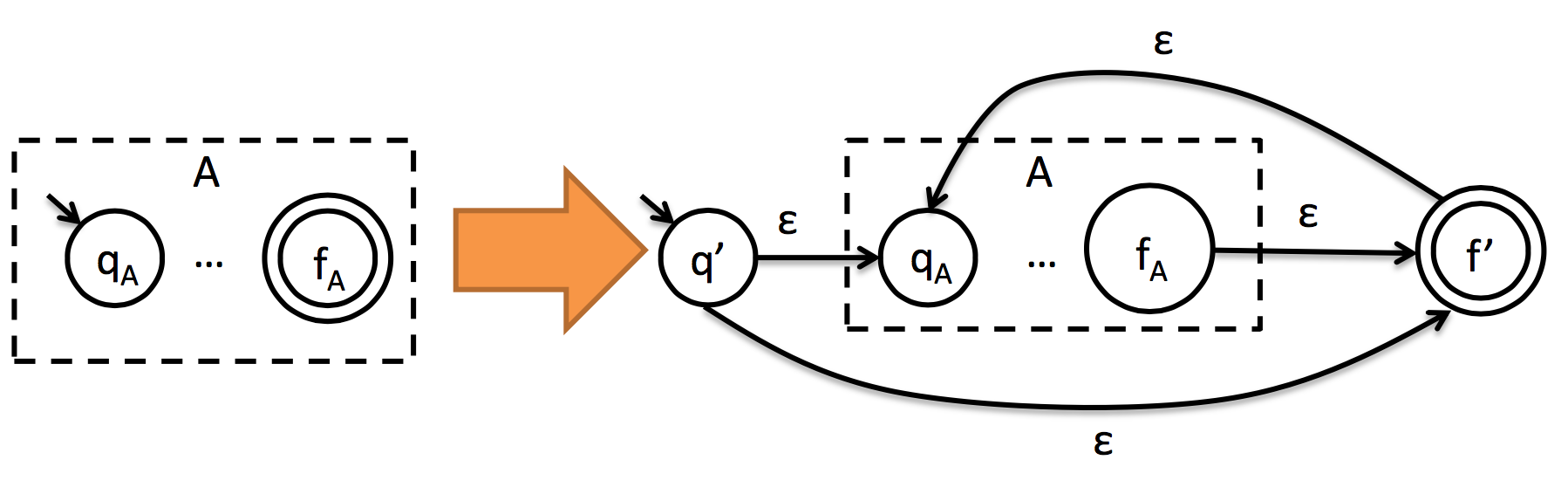 Make new start state q’ and new final state f’
Make original final states non-final
Add to δ:
q’,ε → qA 
q’,ε→f’ 
f’,ε→qA
8
Regexp operator precedence
9
Tree representation of a regexp
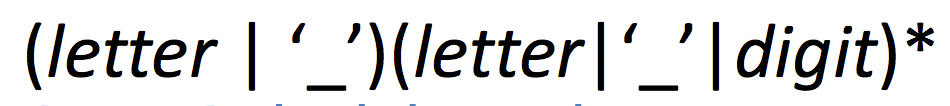 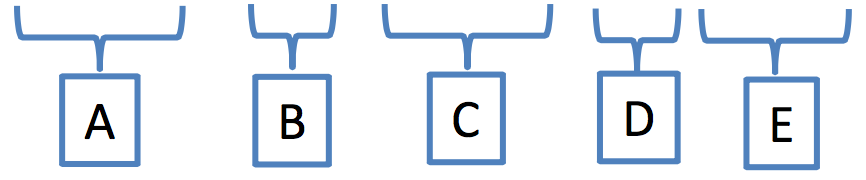 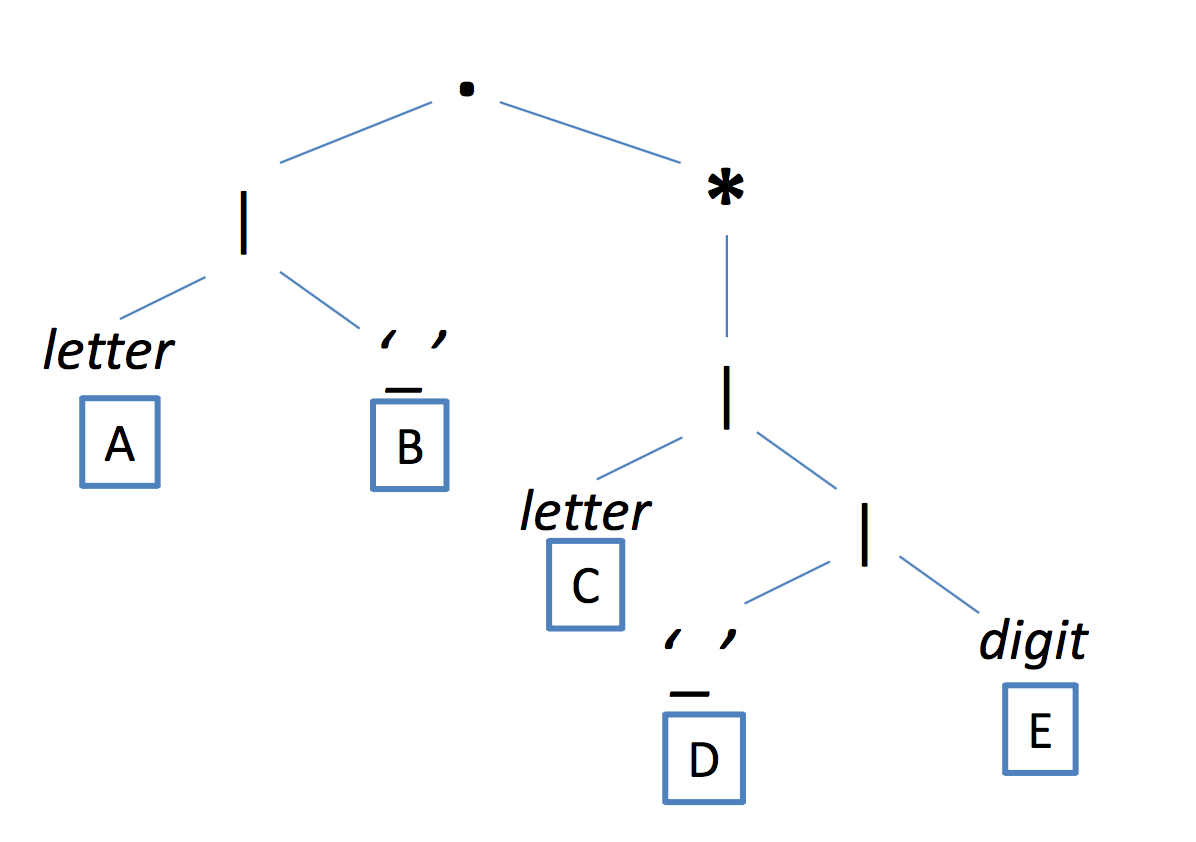 9
Bottom-up conversion
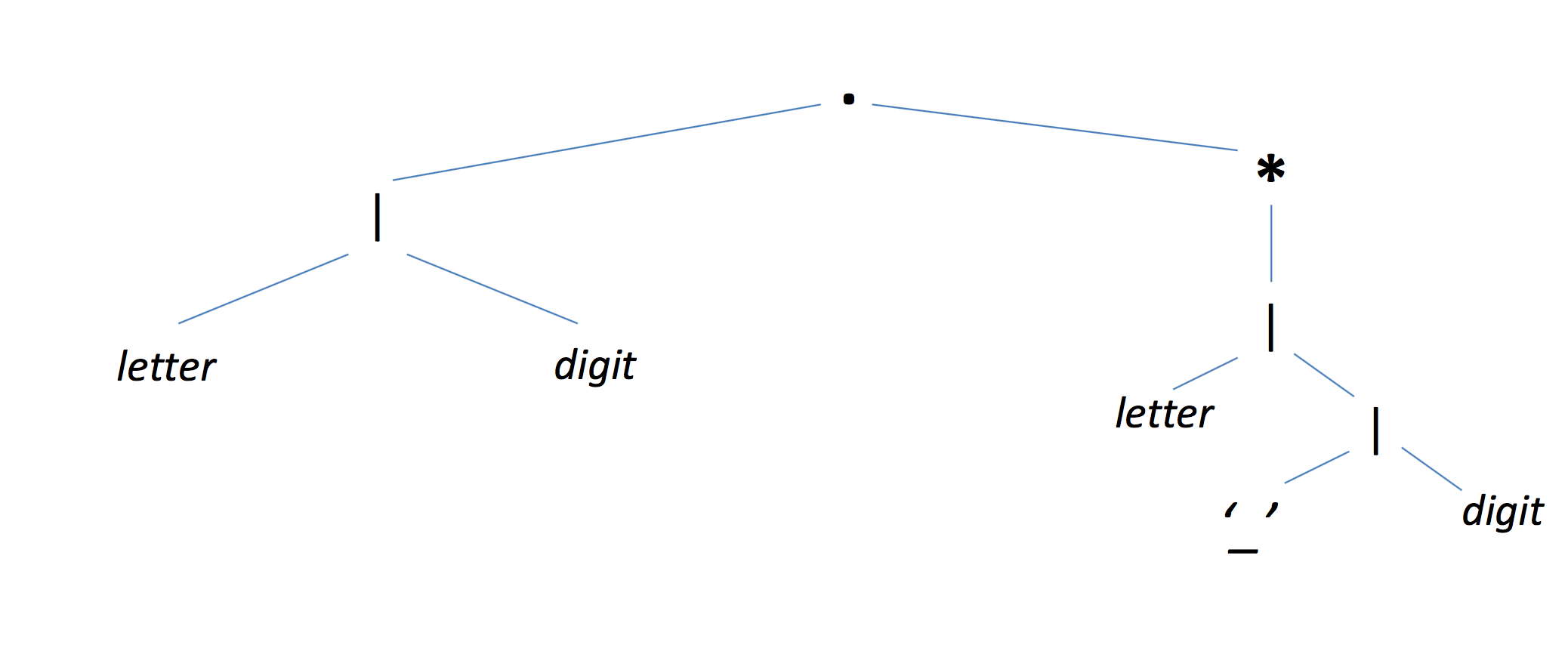 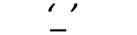 9
Bottom-up conversion
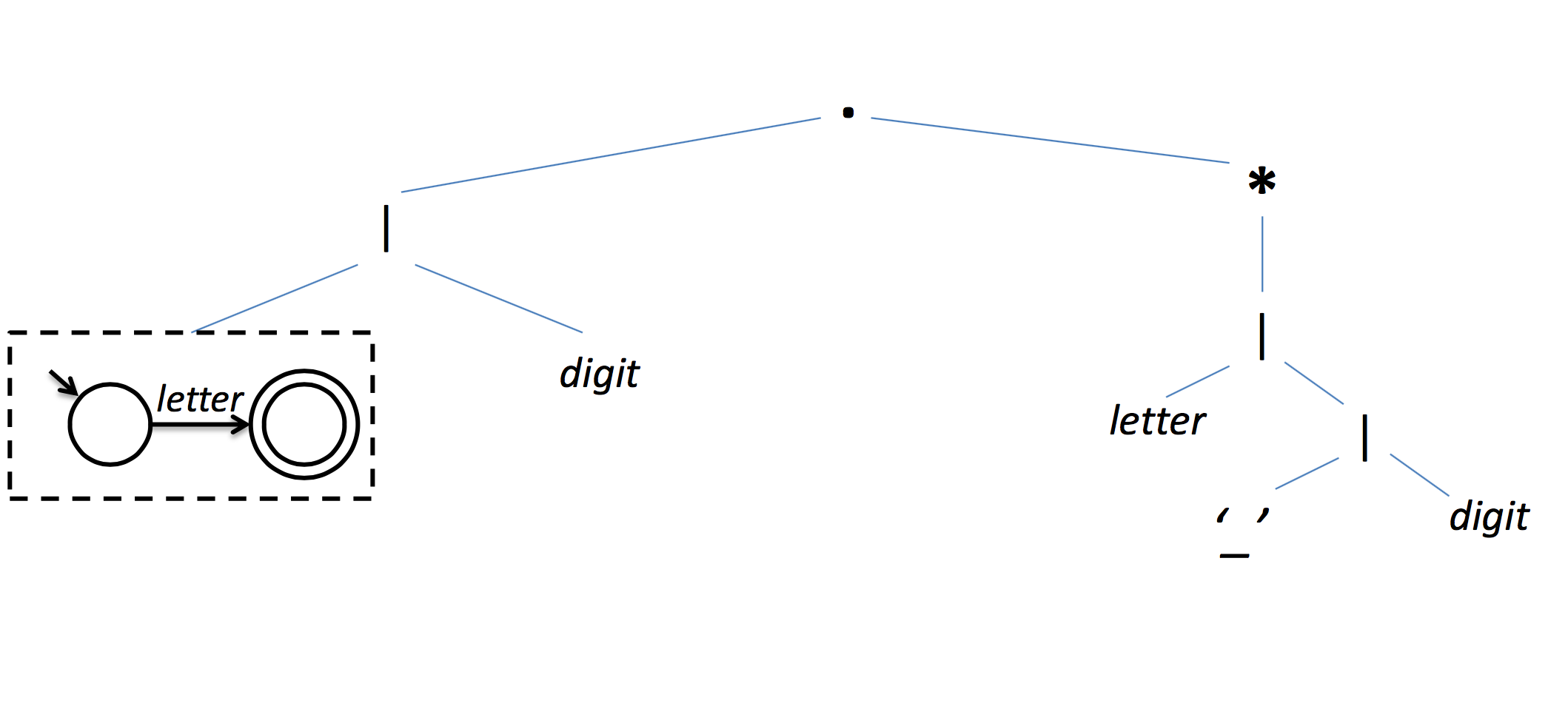 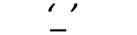 9
Bottom-up conversion
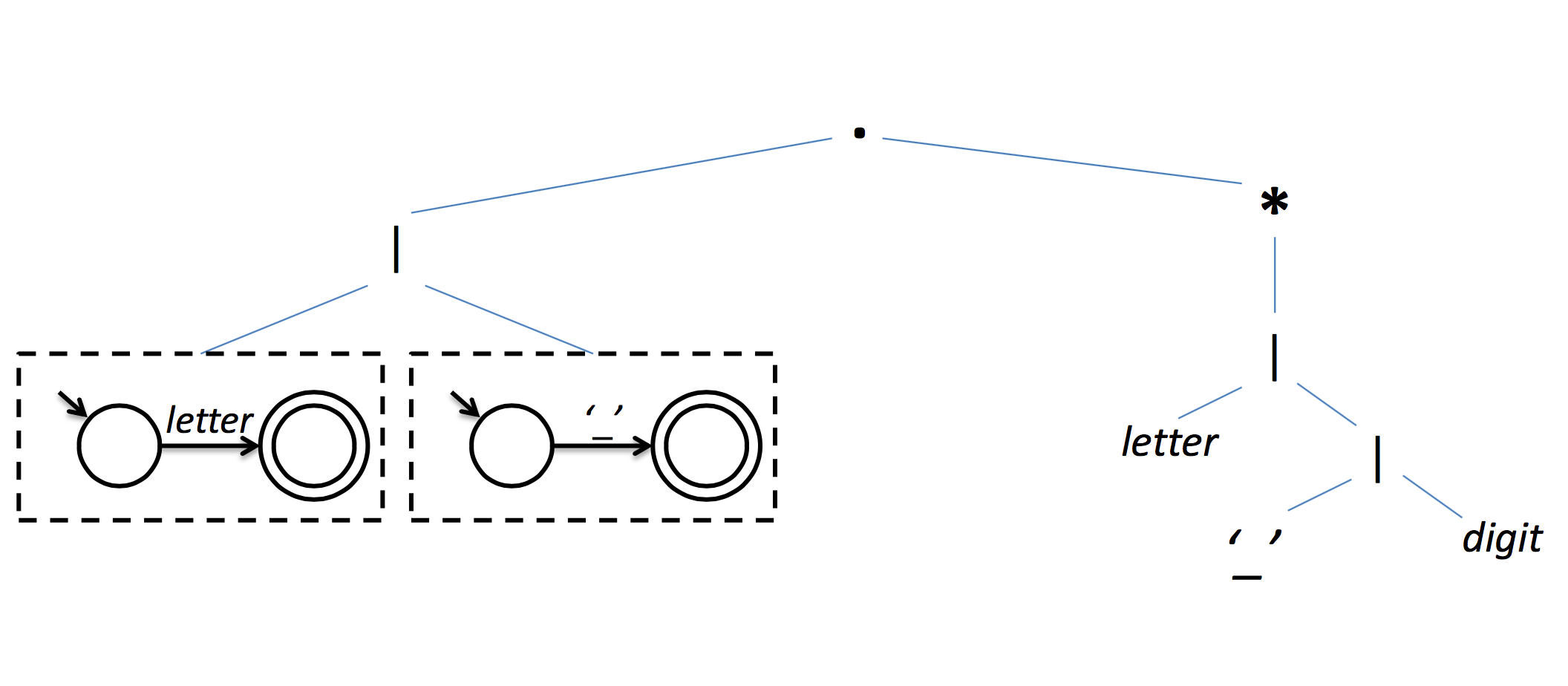 9
Bottom-up conversion
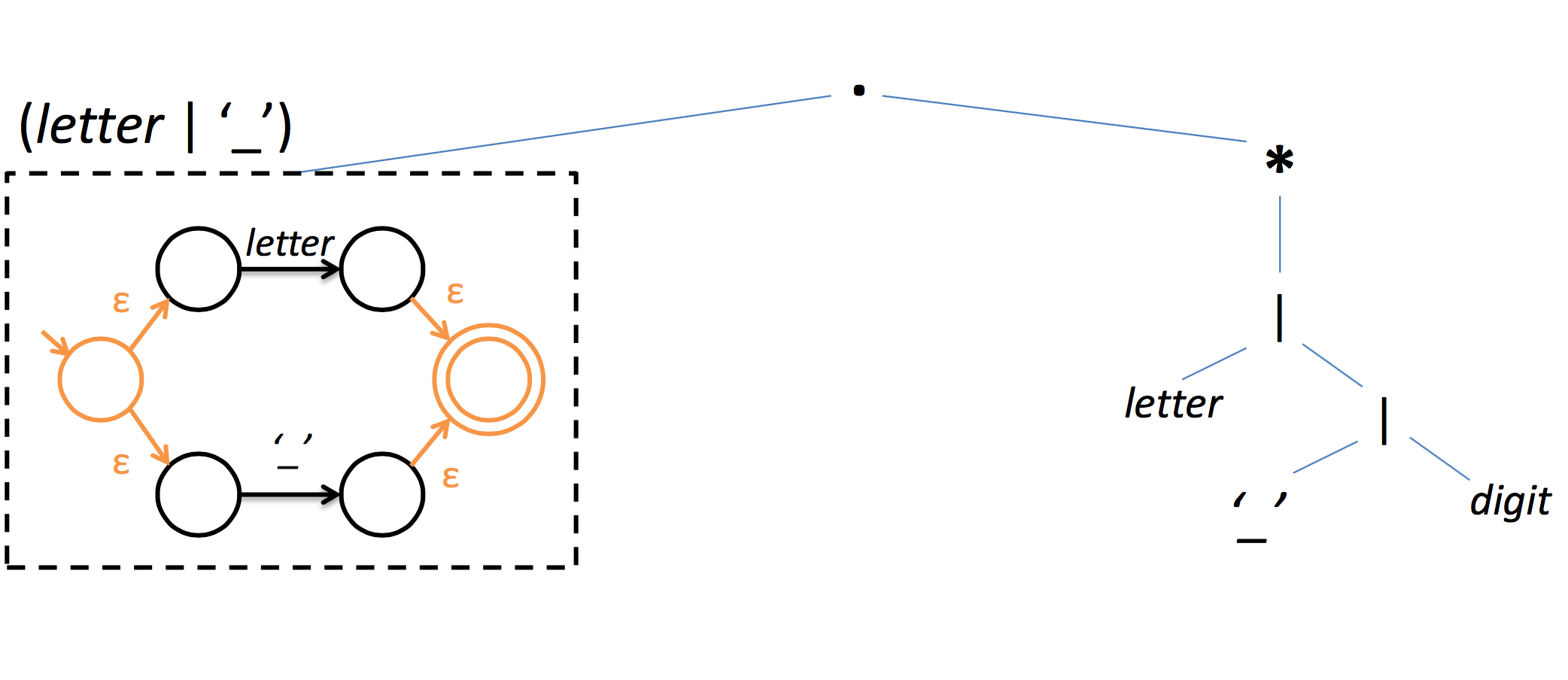 9
Bottom-up conversion
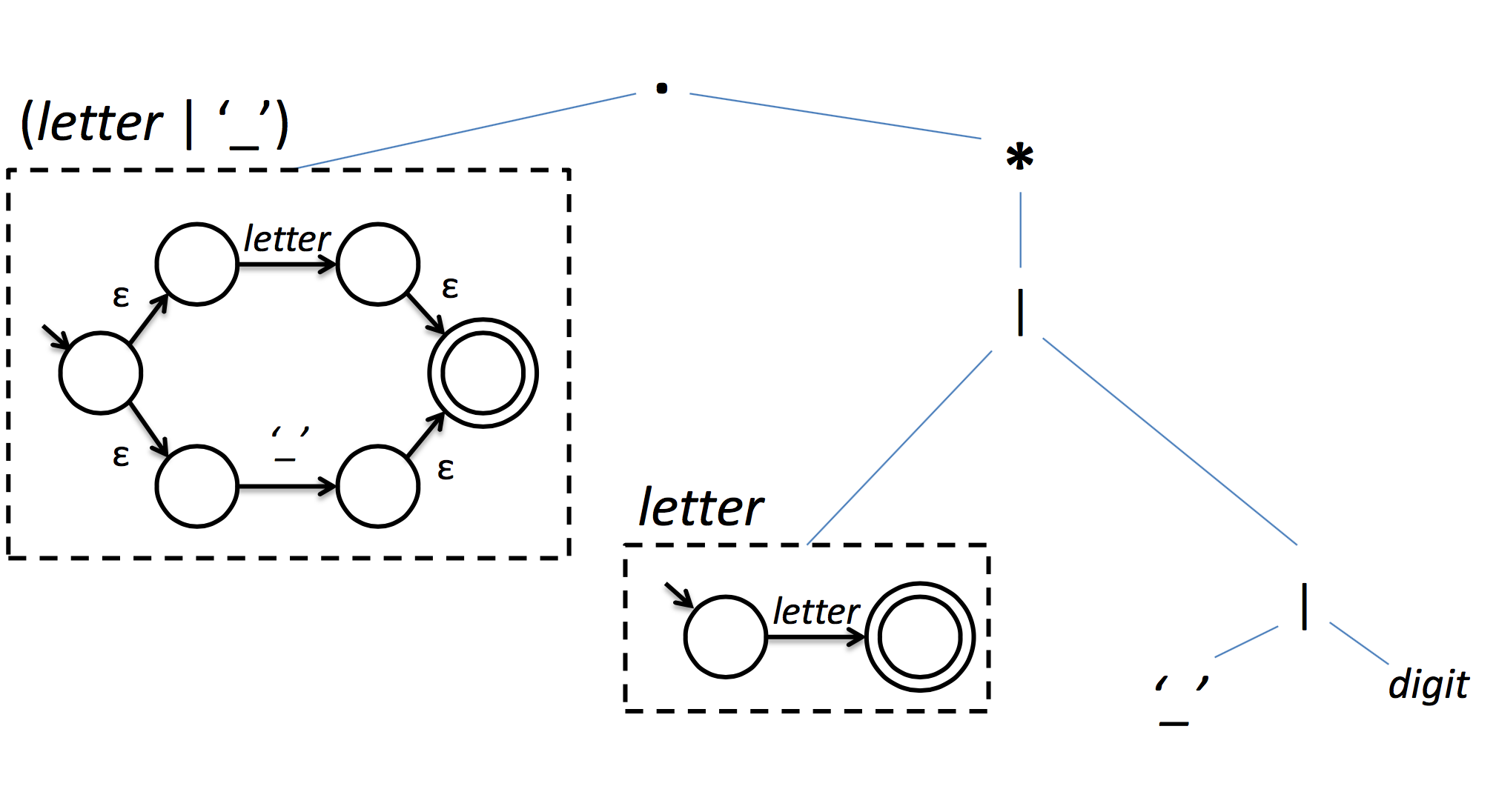 9
Bottom-up conversion
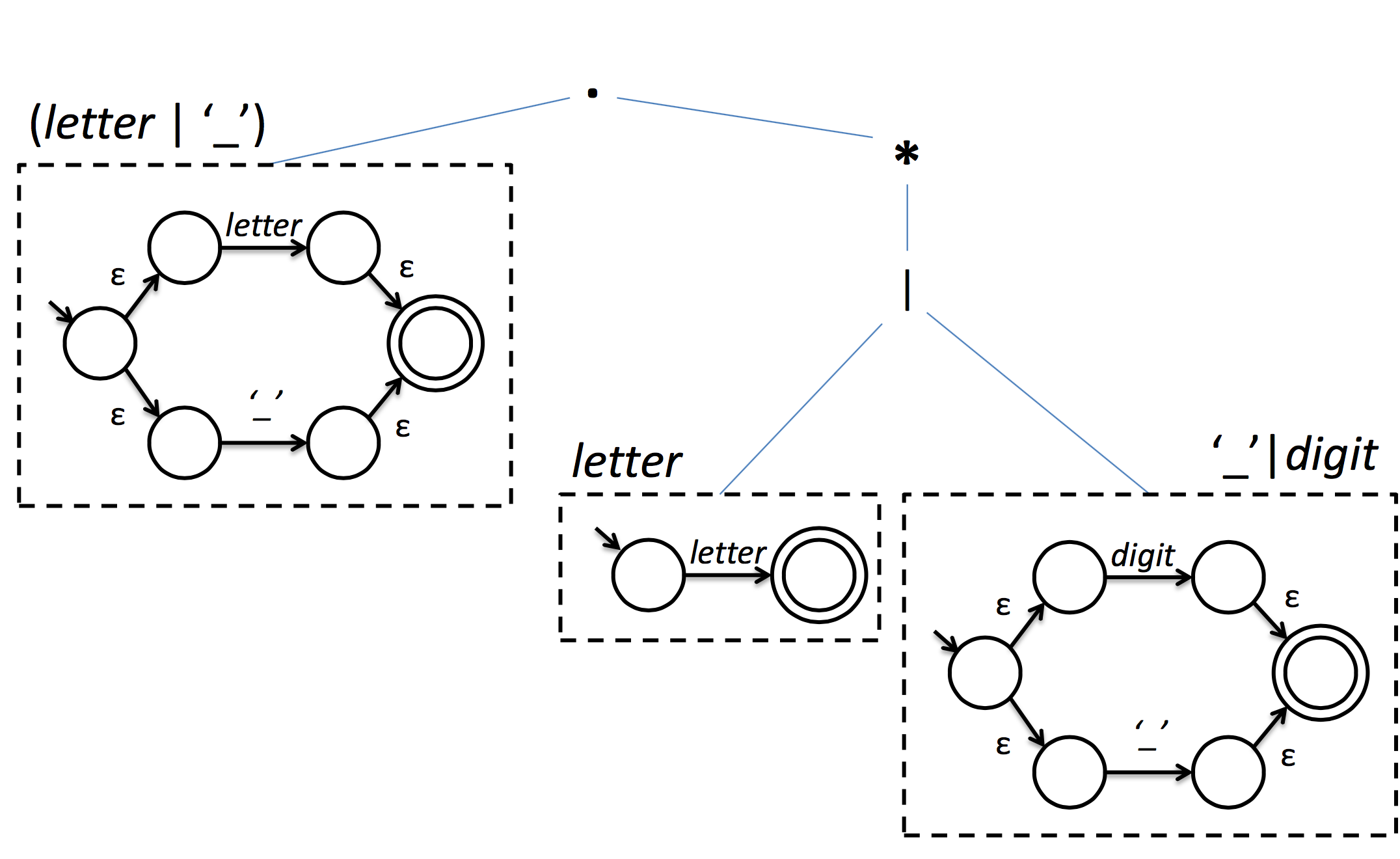 9
Bottom-up conversion
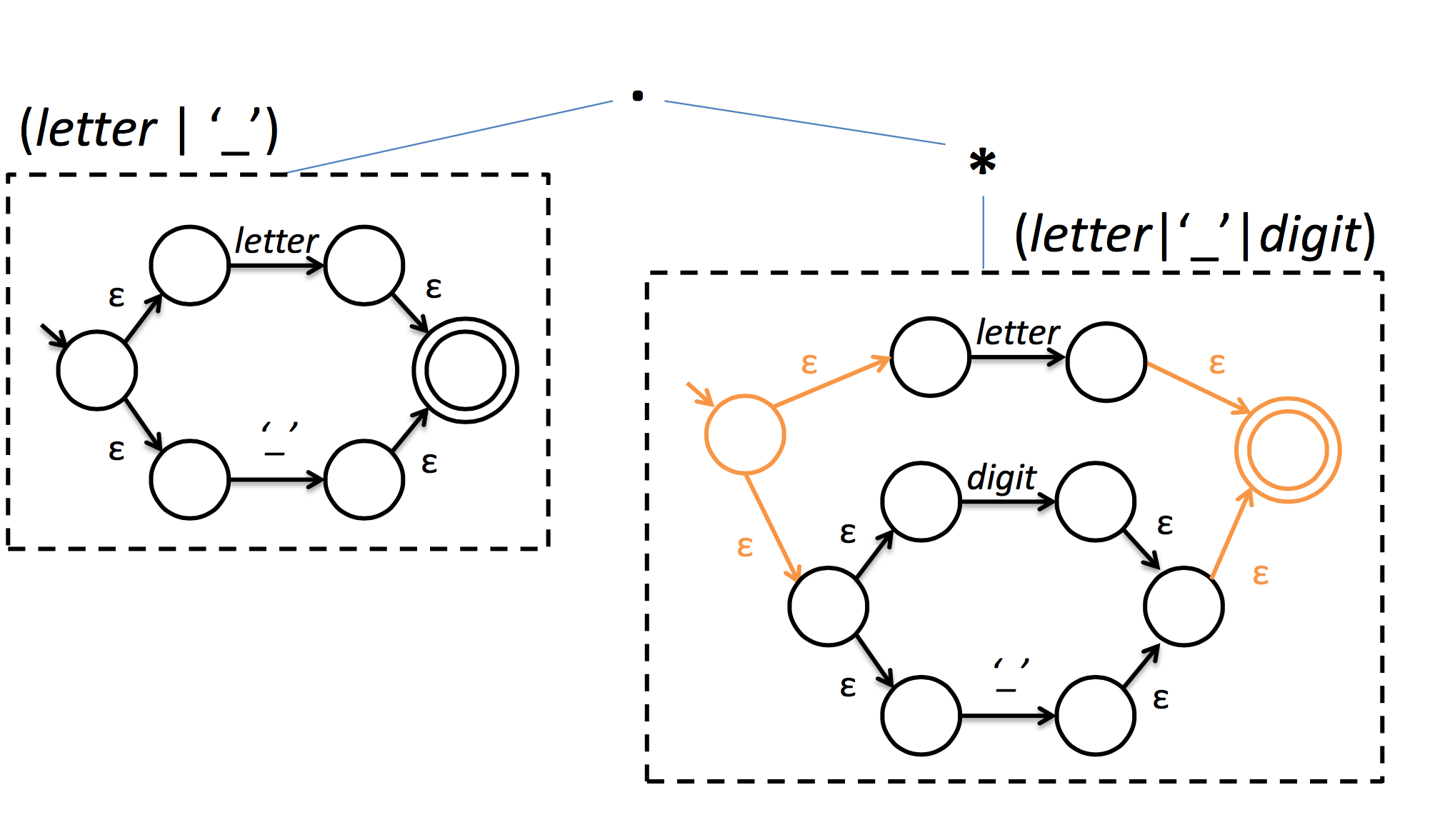 9
Bottom-up conversion
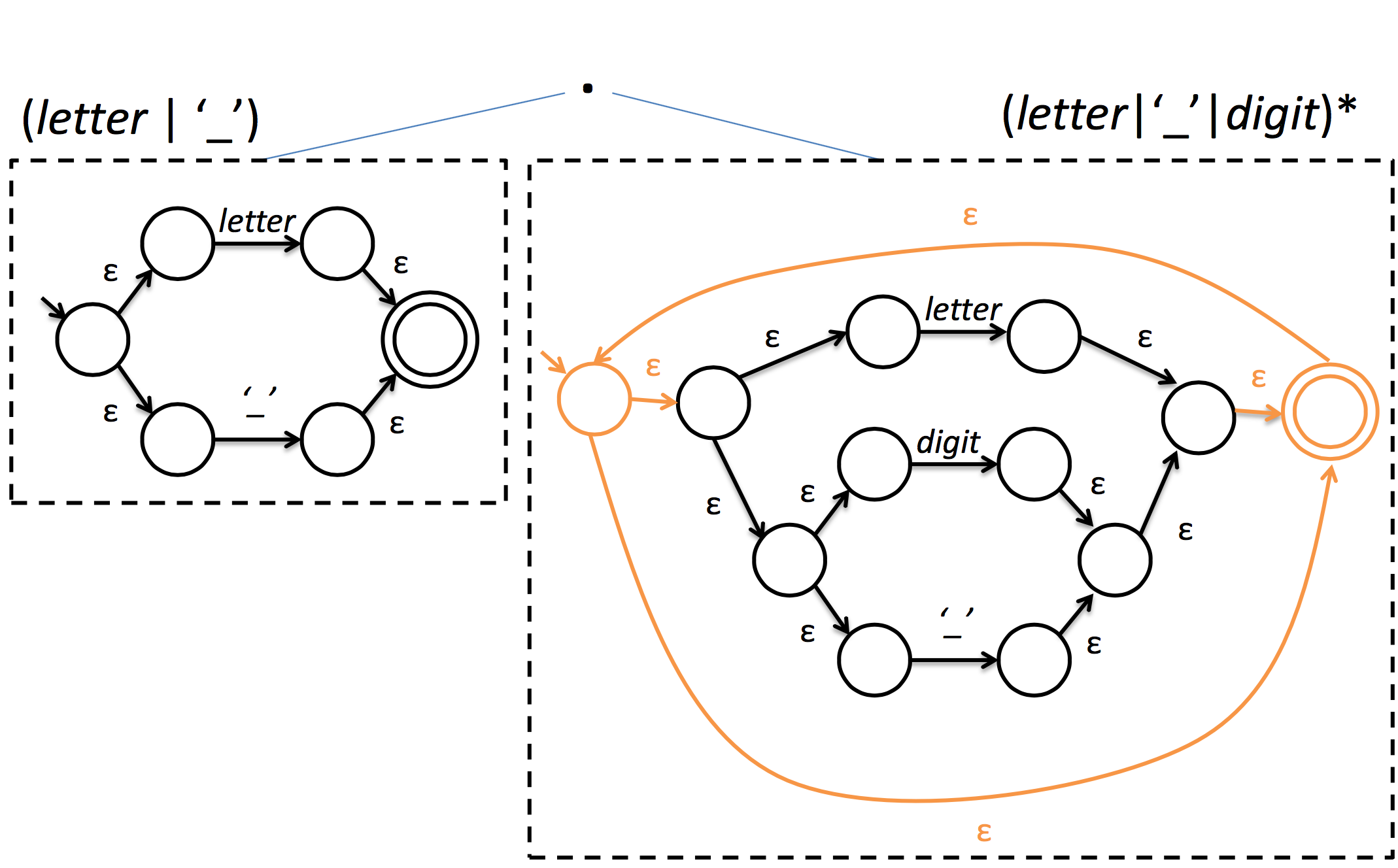 9
Bottom-up conversion
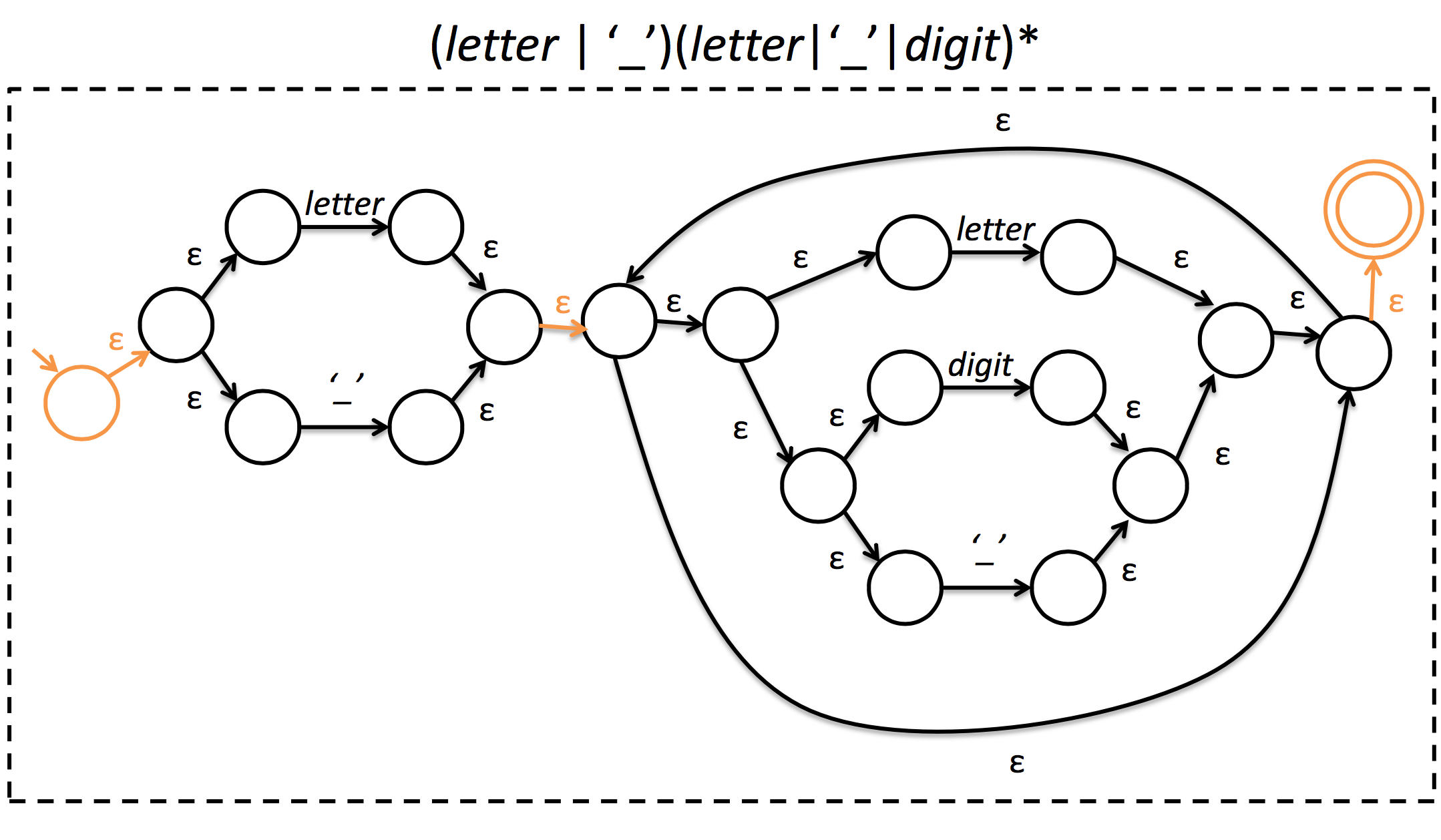 9
Regexp to DFAs
We now have an NFA
We need to go to DFA
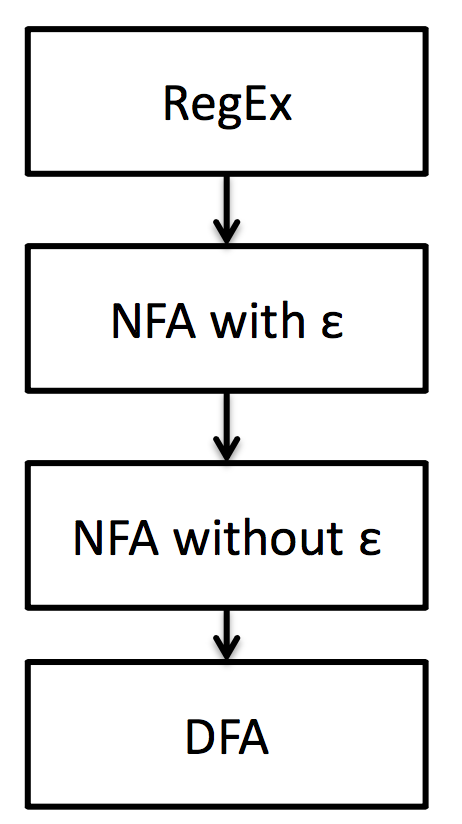 But what’s so great about DFAs?
<number>
Table-driven DFAs
Recall that δ can be expressed as a table
This leads to a very efficient array representation
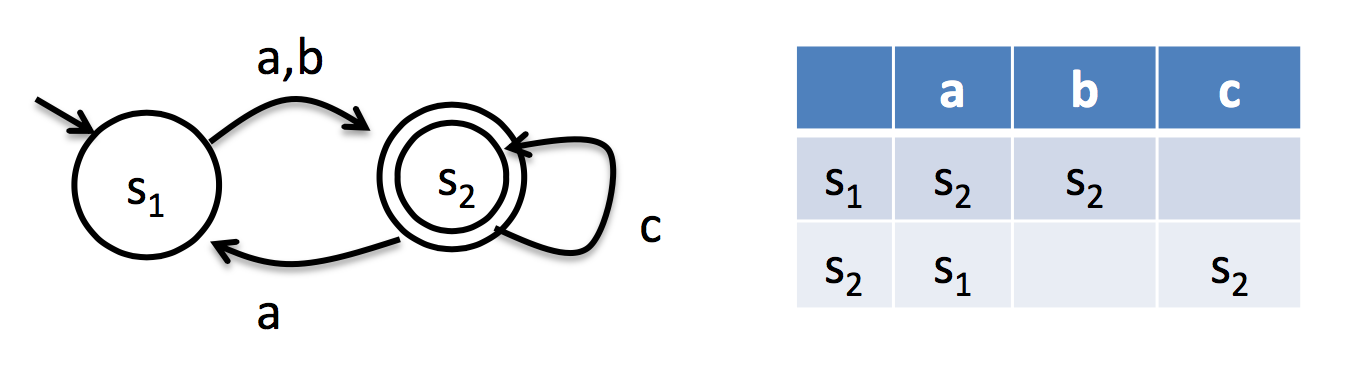 s = start statewhile (more input){ 
c = read char 
s = table[s][c] 
} 
if s is final, accept
<number>
FSMs for tokenization
FSMs only check for language membership of a string
the scanner needs to recognize a stream of many different tokens using the longest match
the scanner needs to know what was matched
Idea: imbue states with actions that will fire when state is reached
<number>
A first cut at actions
Consider the language of Pascal identifiers
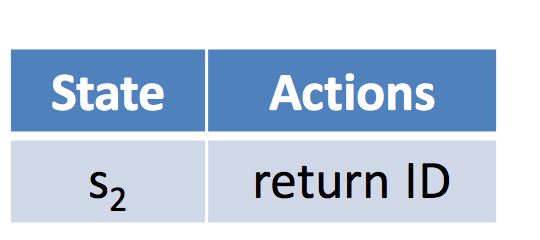 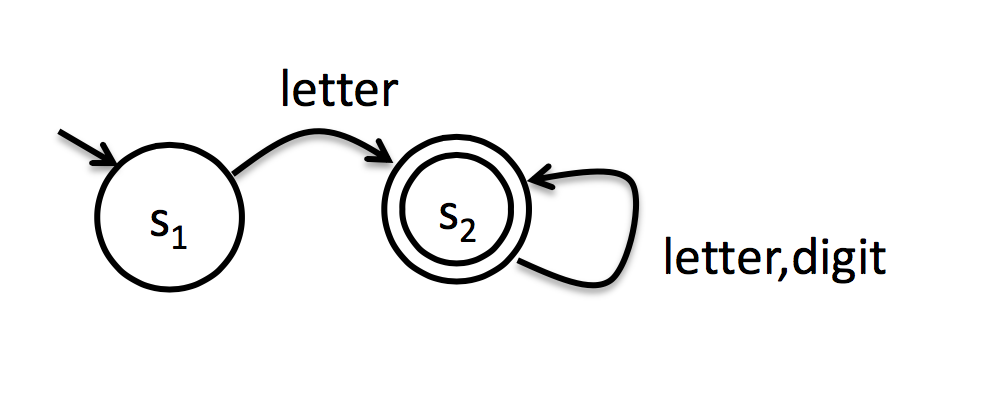 BAD: not longest match
Accounting for longest matches
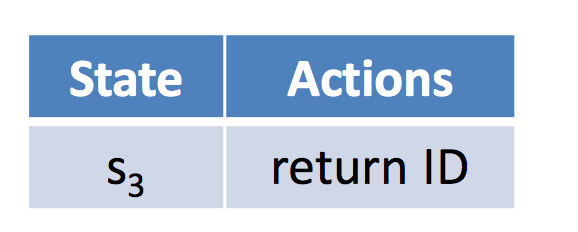 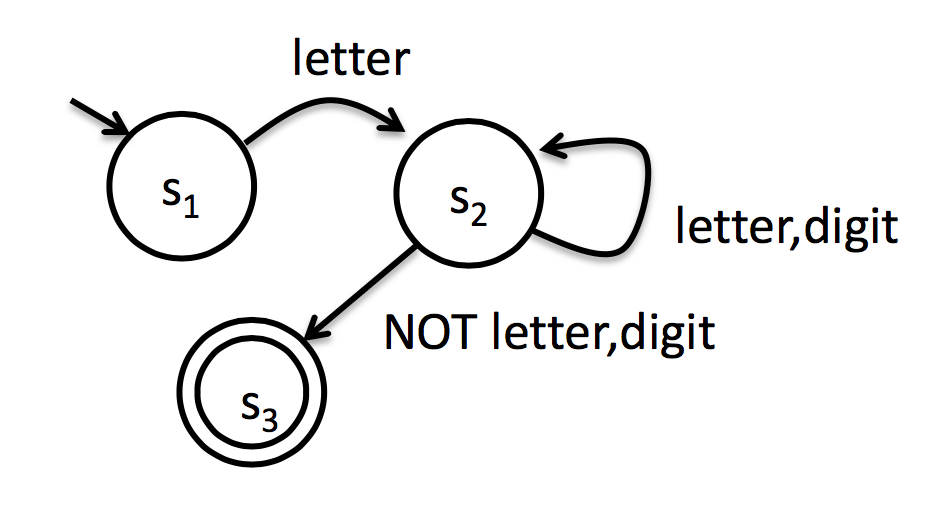 BAD: maybe we needed that 
character
<number>
A second take at actions
Give our FSMs ability to put chars back
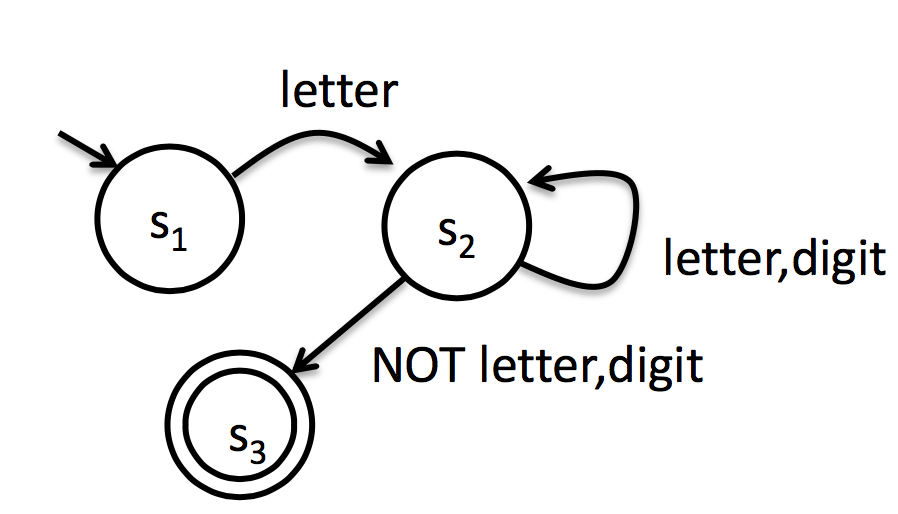 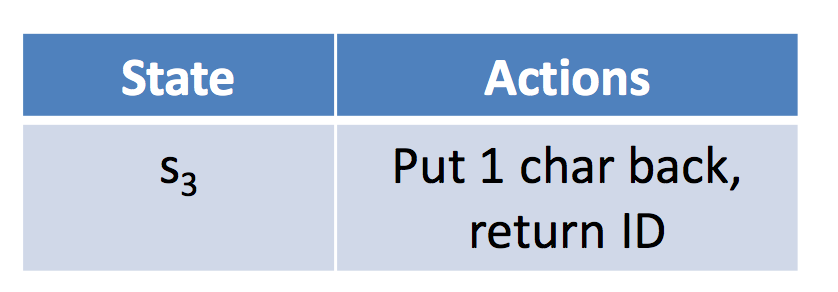 Since we’re allowing our FSM to peek at characters past the end of a valid token, it’s also convenient to add an EOF symbol
<number>
Our first scanner
Consider a language with two statements
assignments: ID = expr
increments: ID += expr
where expr is of the form
ID + ID
ID ^ ID
ID < ID
ID <= ID
Identifiers ID follow C conventions
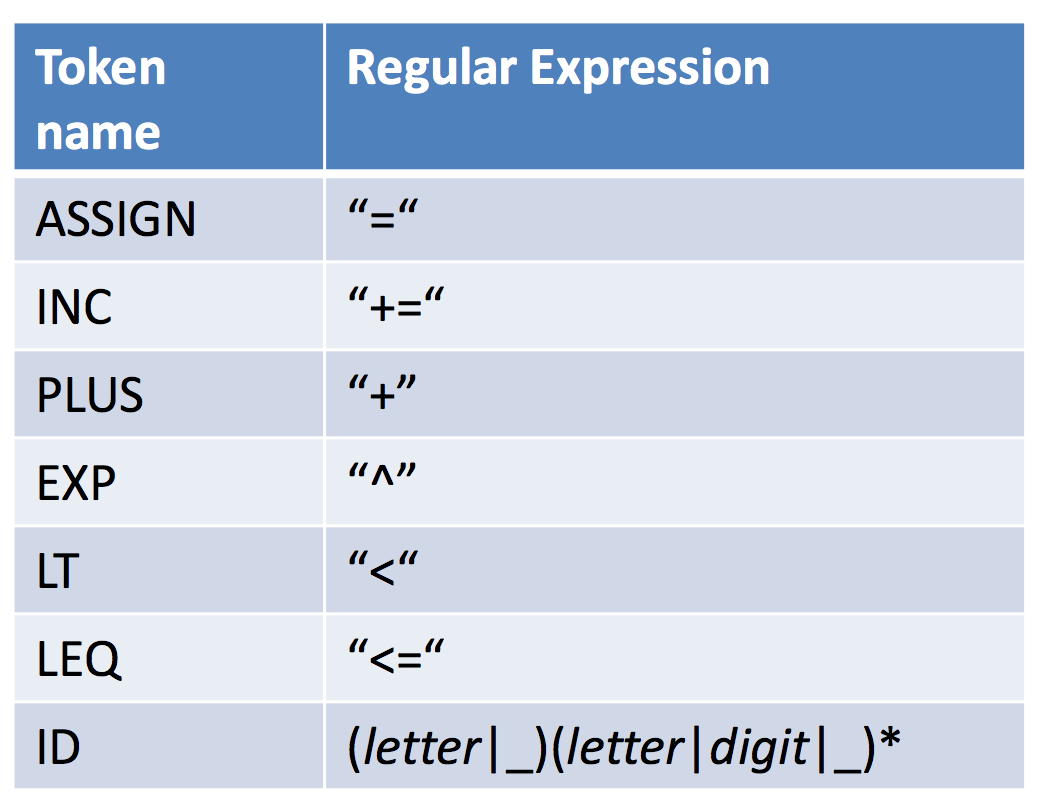 <number>
Combined DFA
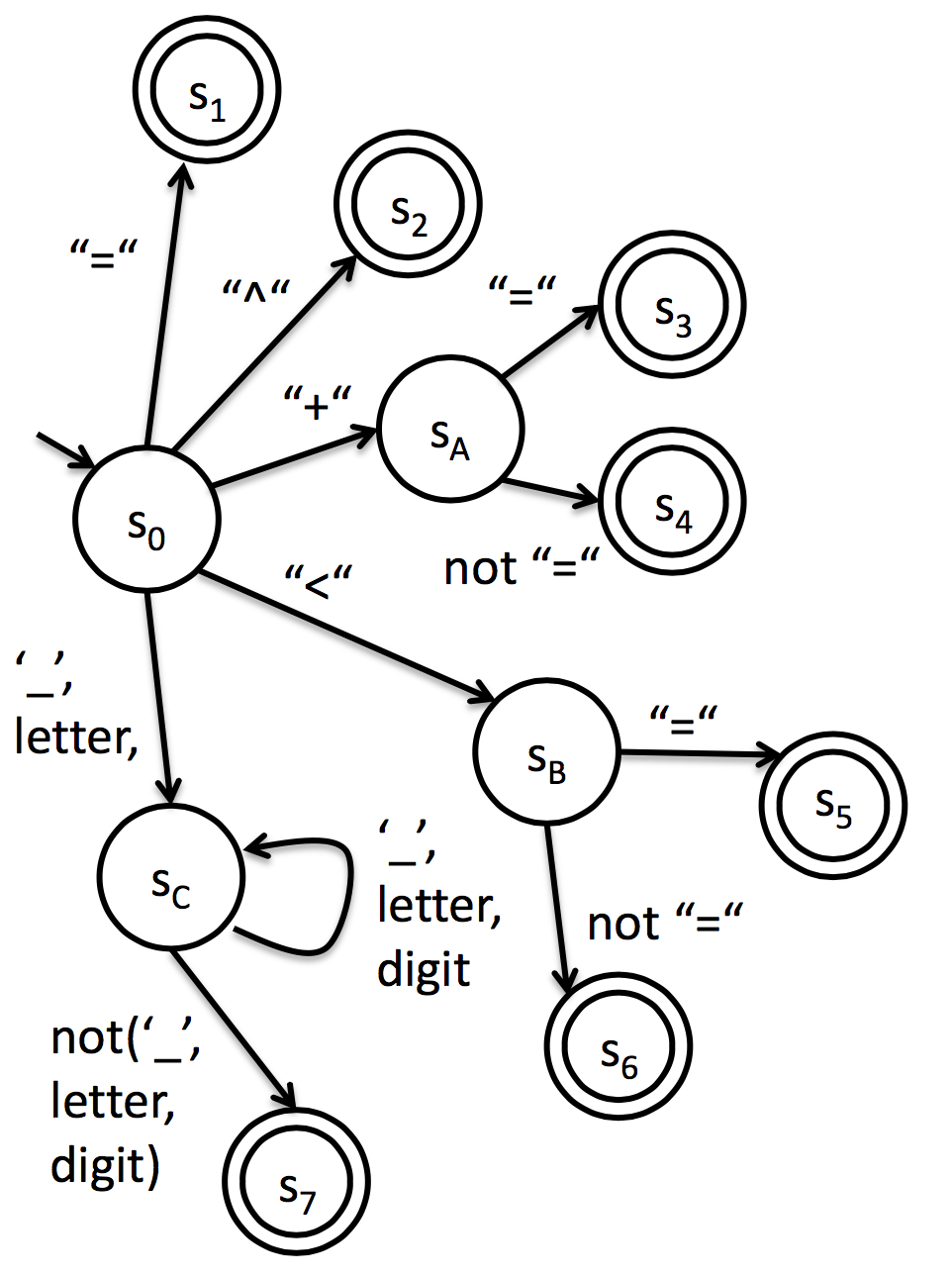 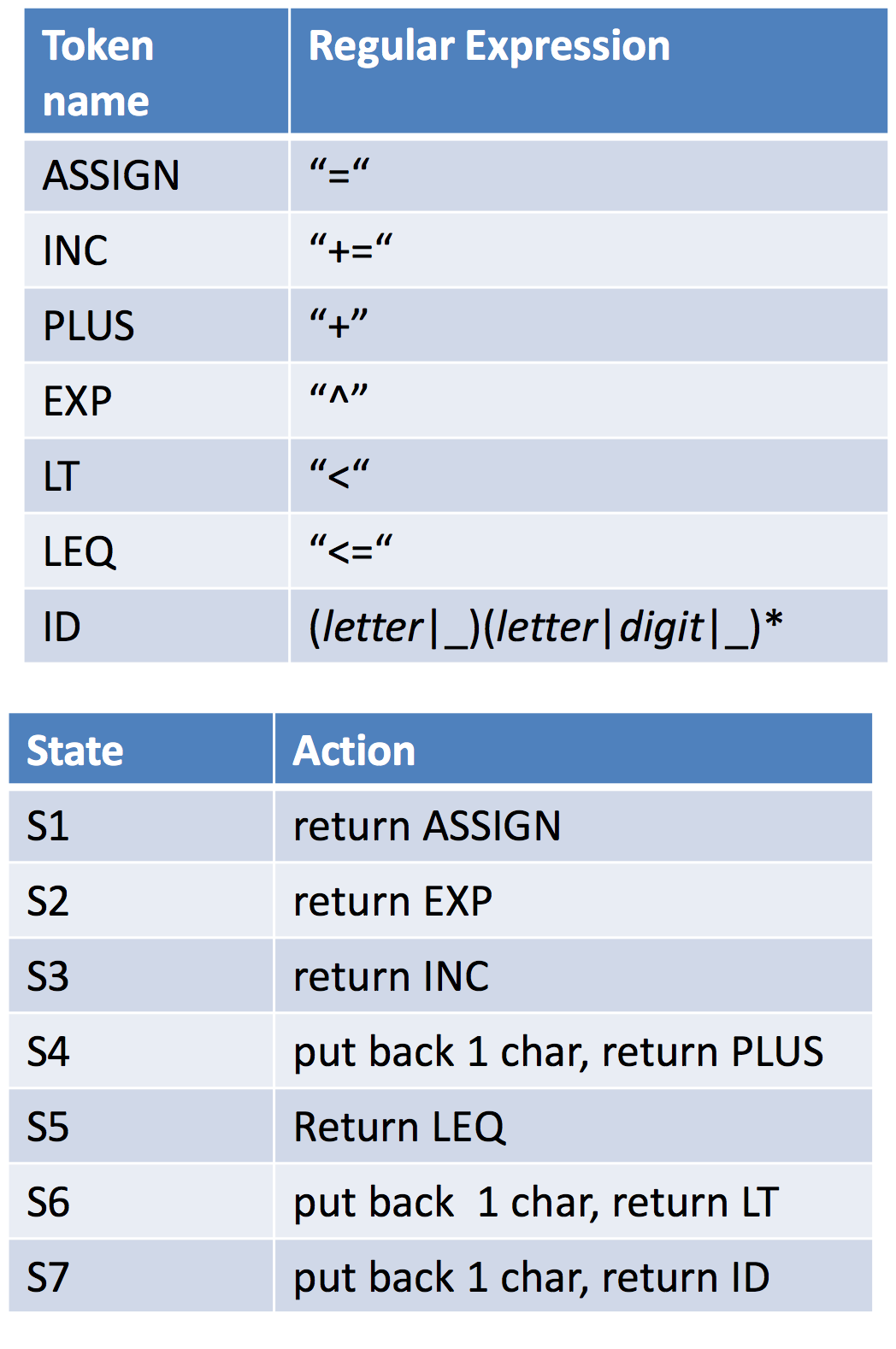 <number>
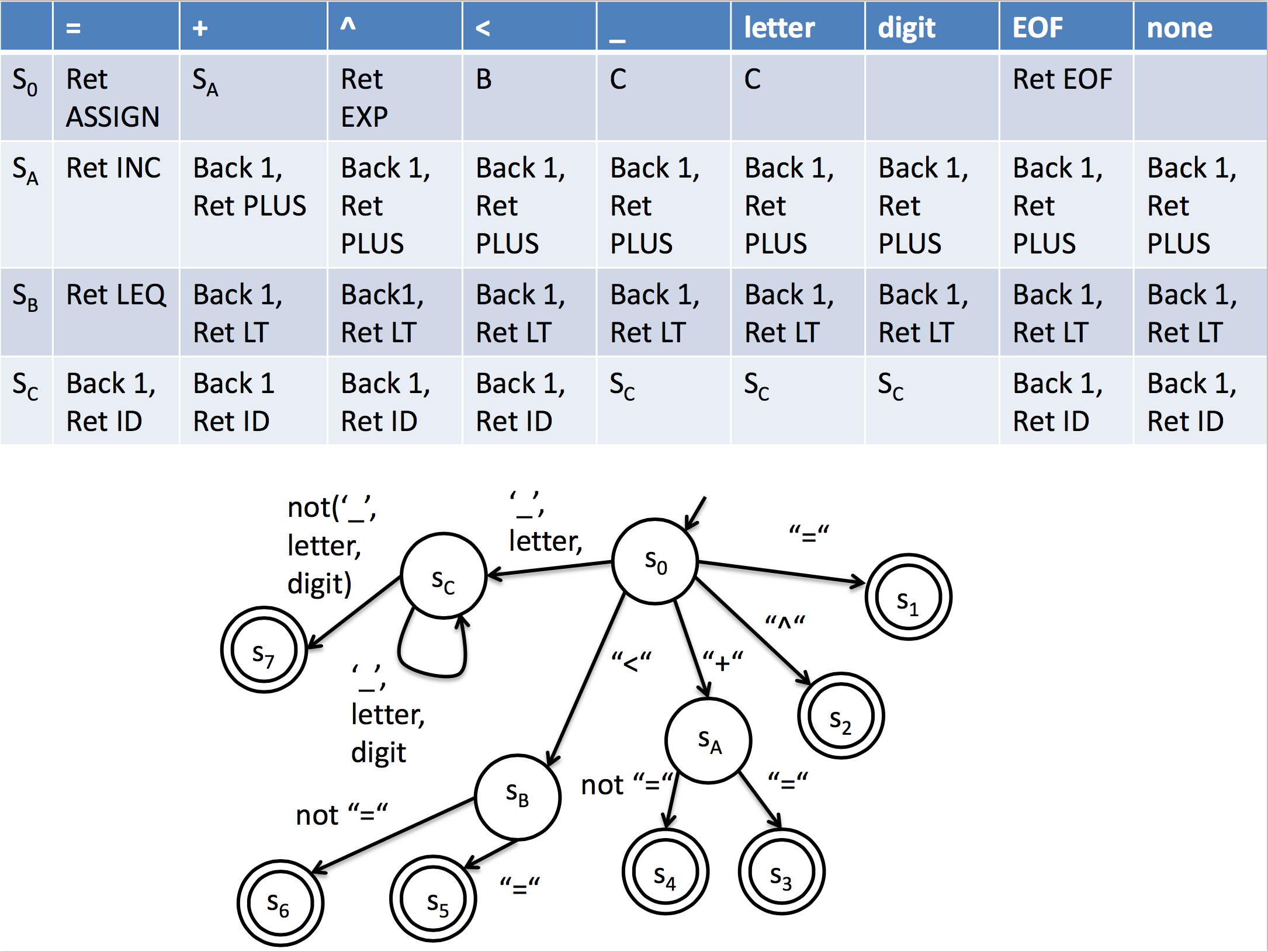 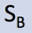 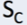 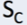 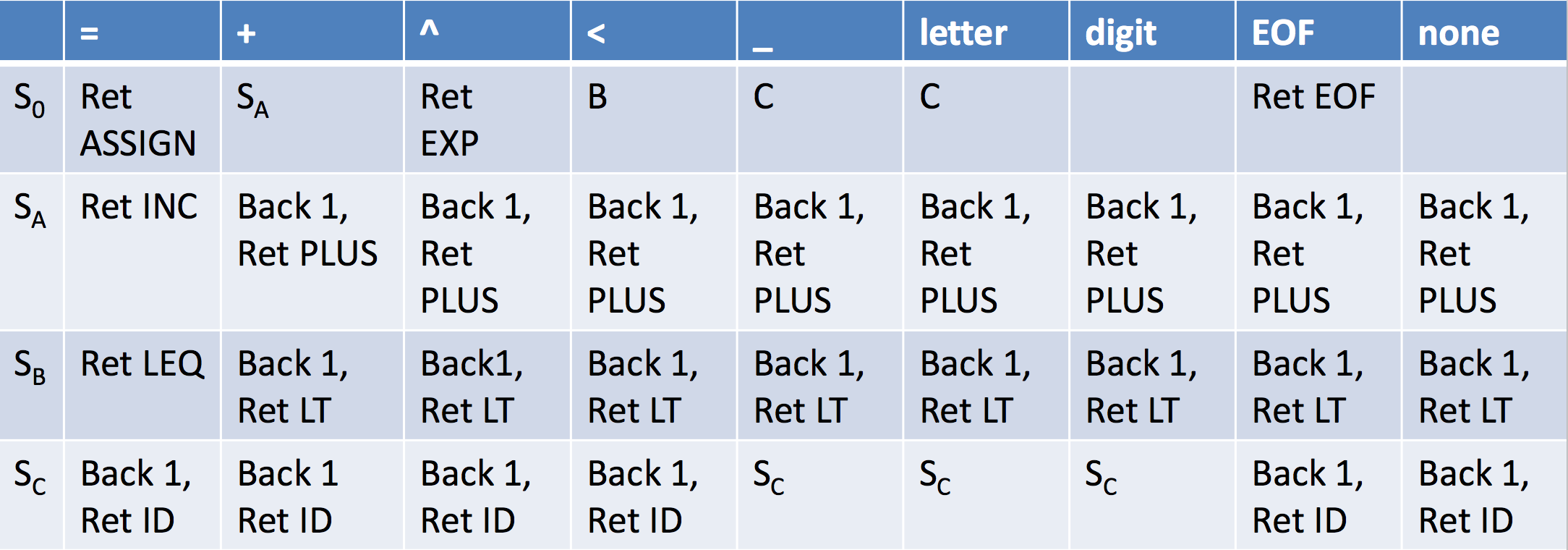 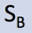 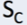 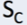 do{
read char 
perform action / update stateif (action was to return a token){ 
        start again in start state
}
} (while not EOF or stuck);
<number>
Lexical analyzer generators
aka scanner generators
The transformation from regexp to scanner is formally defined
Can write tools to synthesize a lexer automatically
Lex: unix scanner generator
Flex: fast lex
JLex: Java version of Lex
<number>
JLex
Declarative specification
tell it what you want scanned, it will figure out the rest
Input: set of regexps + associated actions
xyz.jlex file
Output: Java source code for a scanner
xyz.jlex.java source code of scanner
<number>
jlex format
3 sections separated by %%
user code section
directives
regular expressions + actions
<number>
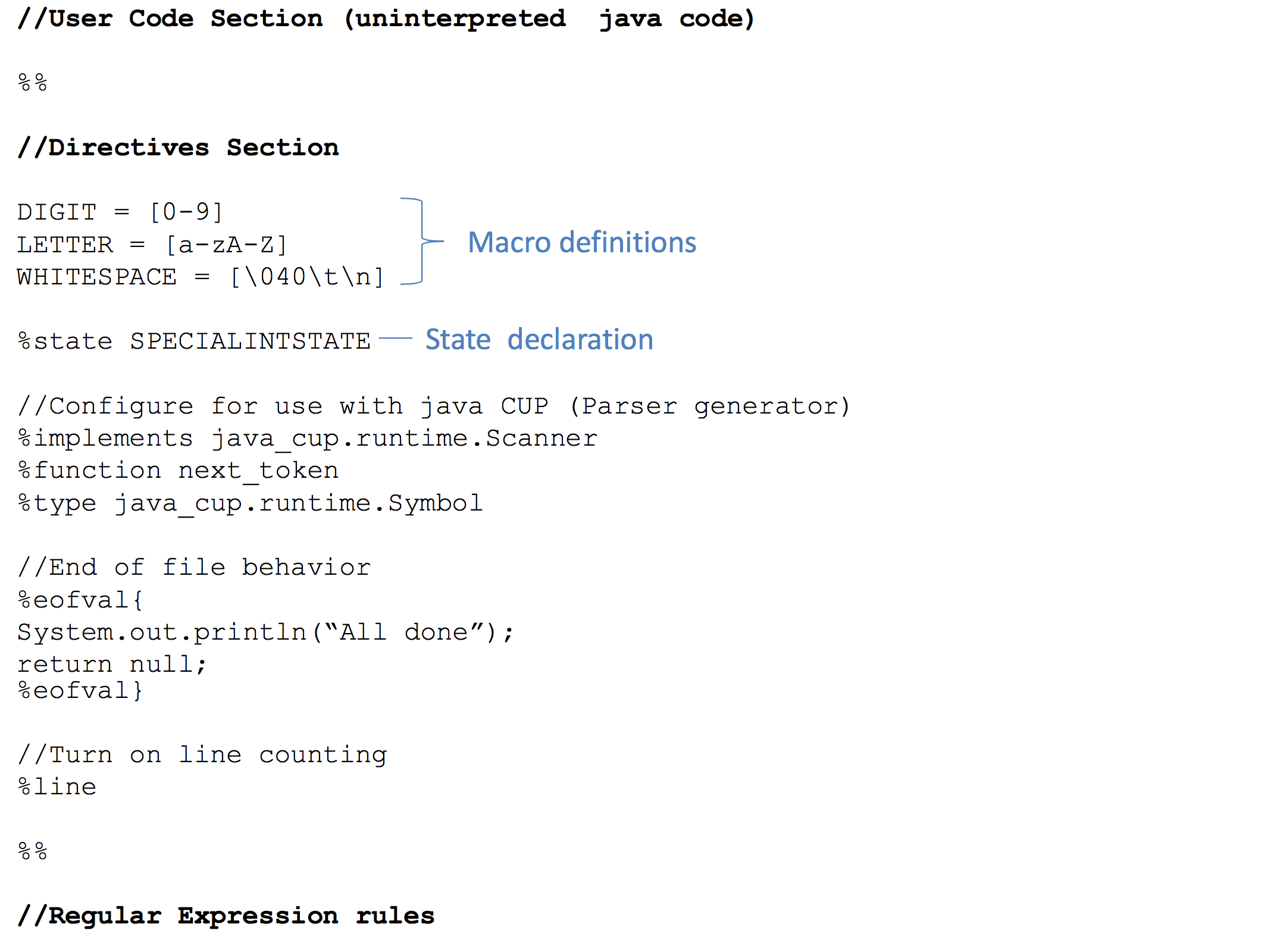 <number>
Rules section
Format is <regex>{code} where regex is a regular expression for a single token
can use macros from the directive sections in regex, surround with curly braces
Conventions
chars represent themselves (except special characters)
chars inside “” represent themselves (except \)
Regexp operators
| * + ? () .
Character class operators
- range
^ not
\ escape
<number>
`
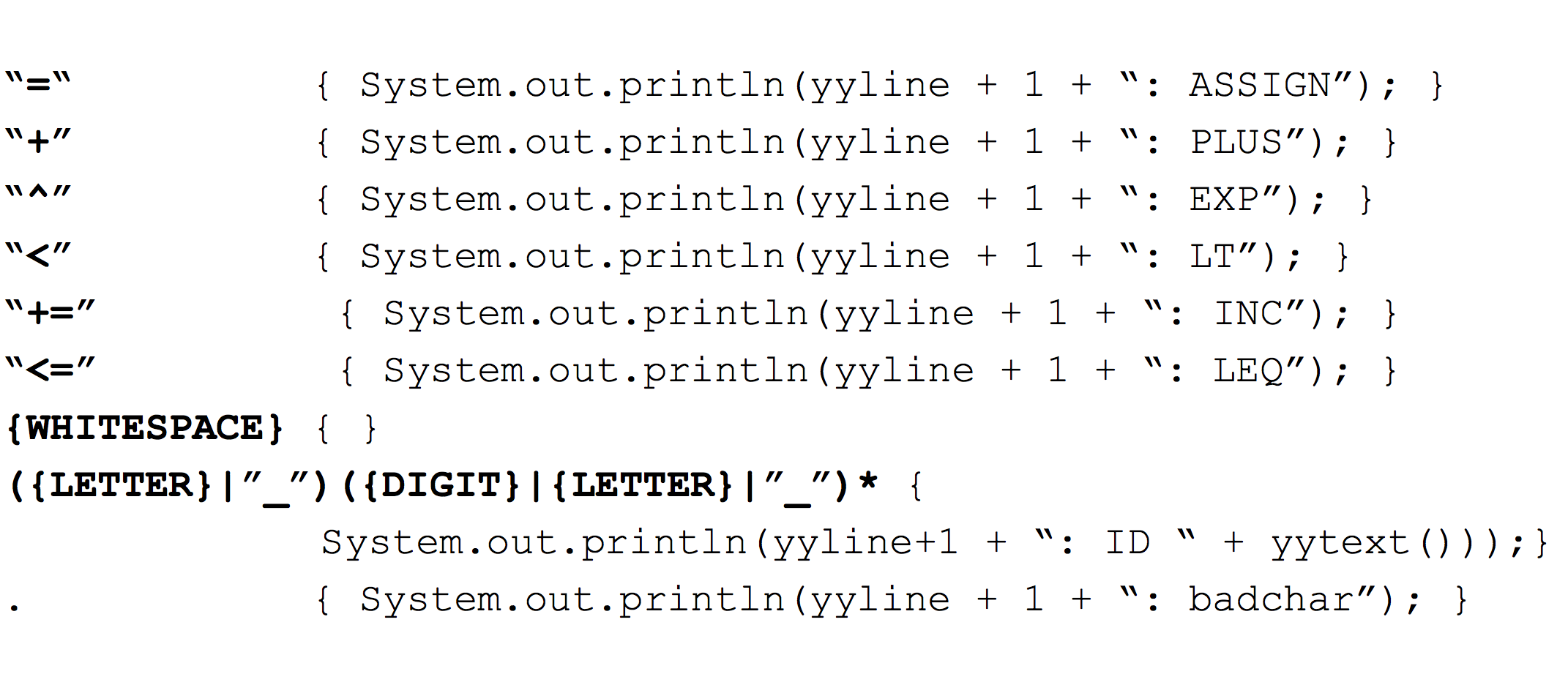 <number>